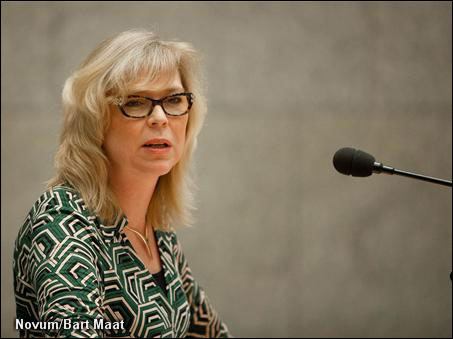 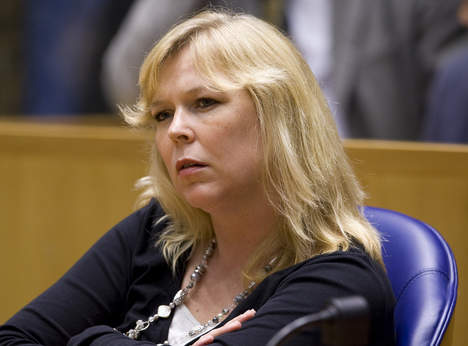 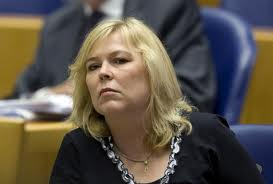 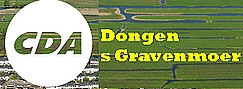 Nieuwsbrief CDA Dongen en ‘s Gravenmoer
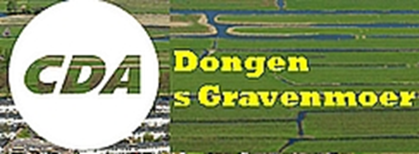 AGENDA 20 MAART
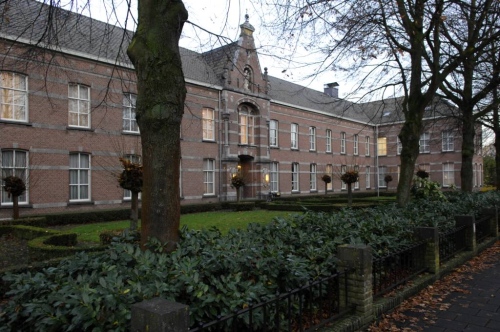 19.45 uur	Ontvangst met koffie
20.00 uur	Welkom door de voorzitter, Jan Megens	Overdenking
20.10 uur 	Voorstellen Madeleine van Toorenburg met  	toelichting op haar portefeuille 
20.20 uur	Onder leiding van André Vonk:                               	Discussie met de CDA leden aan de hand van 	stellingen. 
21.00 	Pauze
21.10	Discussie deel 2  
21.30	Rondvraag
22.00 uur	Sluiting
Go to Insert -> Header&Footer to adjust or delete
2
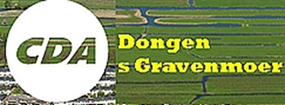 Voorwoord van de fractievoorzitter
Go to Insert -> Header&Footer to adjust or delete
3
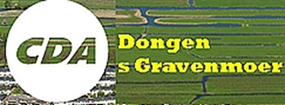 Aanmeldingsformulier verkiezingslijst
Go to Insert -> Header&Footer to adjust or delete
4
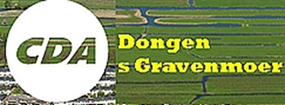 Programmacommissie Gemeenteraad Verkiezingen 2014
Go to Insert -> Header&Footer to adjust or delete
5
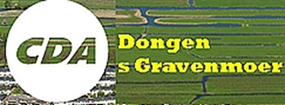 Uitnodiging
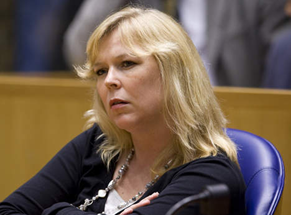 Go to Insert -> Header&Footer to adjust or delete
6
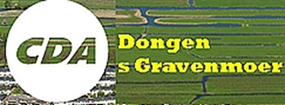 Brief aan de Tweede Kamer der Staten Generaal van afdeling Dongen
Go to Insert -> Header&Footer to adjust or delete
7